Renascimento
Século XV
Homens
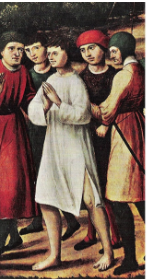 Camisa (Camicia)
Personaggio condotto al martirio, LEVI PISETZKY, séc. XV. IN: Storia del costume in Italia.
De linho.
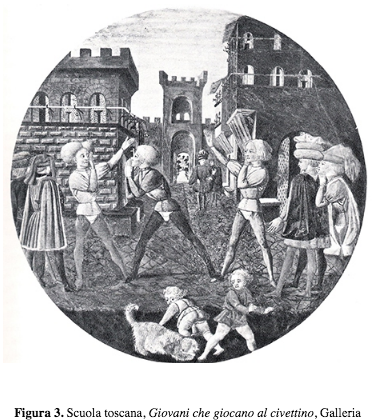 Gibão
Delineia o busto, decotado, fechado na frente com botões ou ilhós, com enchimento de 
algodão ou lã. Aproximadamente 2.40m de tecido. 
As mangas podiam ser abertas até o cotovelo.
Calça à braga
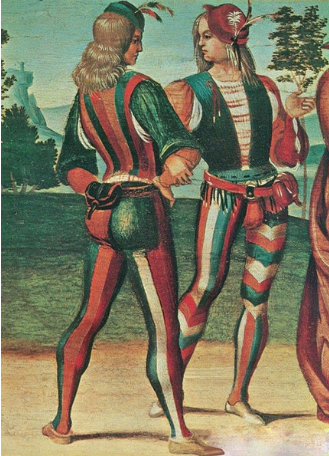 De lã, forrada na parte de cima, cortada em peça única, com apenas uma costura,
Com solados de couro.
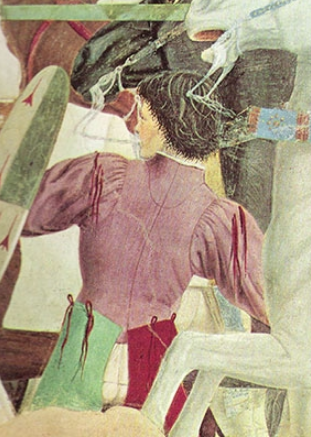 Piero de la Francesca: Storia de la Vera Croce, 1458-1466
Giornea
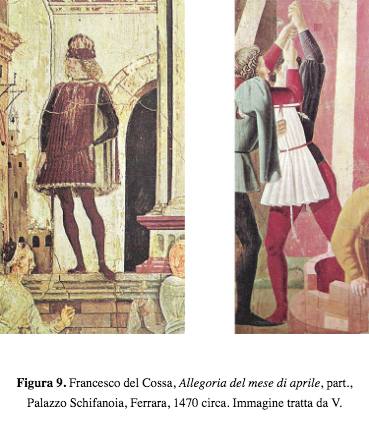 Sobre o gibão, pode ser combinada a ele. Tipicamente italiana, podia ser longa.
 Um cinto a prendia; sem mangas, podia ser forrada de pelica. De origem militar.
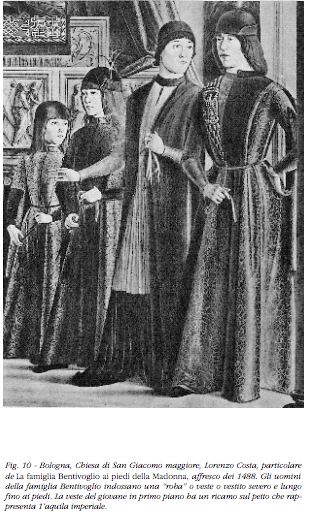 Veste
De acordo com a
 idade, posição social,
Dignidade, profissão
 como médico, notário, 
advogado, acadêmico
Sobreveste
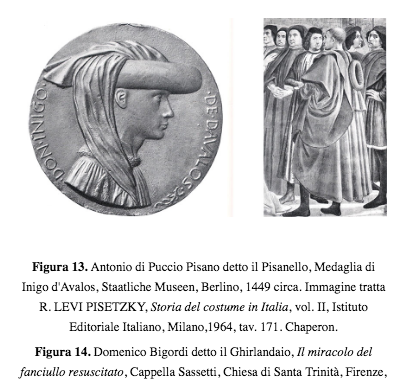 Feminina
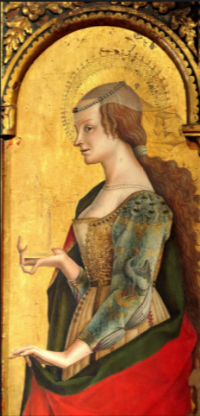 Camisa
Camisa com mangas longas,
E largas, feita em linho, 
Bordada ou rendada.
Gamurra
Gamurra:
 http://www.modaruniversity.org/briana/Womens-Italian-Garb-Part-2-Gamurra.pdf
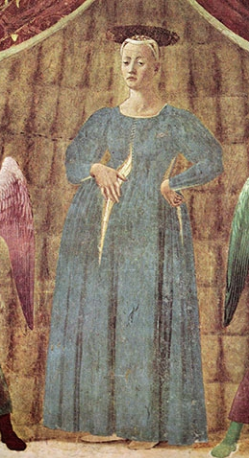 https://www.youtube.com/watch?v=87MfcidqCN8
https://sites.google.com/site/elenasthreads/sewing-garb/1480-s-florentine-gown/1480-s-florentine-gamurra
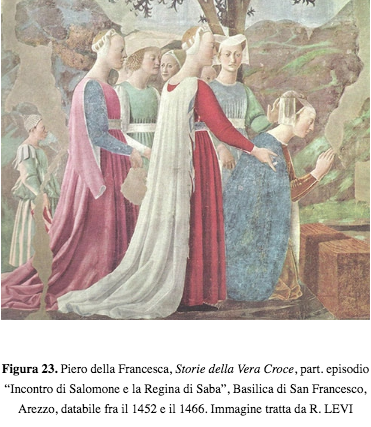 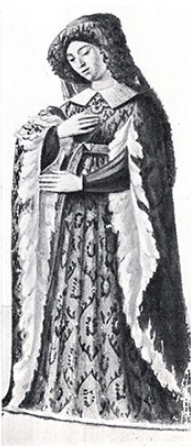 Pellande
https://www.youtube.com/watch?v=df1ecv9shx4
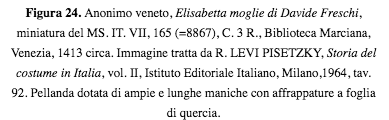 Inglaterra, Henrique XVIII
Século XVI
https://www.rmg.co.uk/discover/explore/tudor-fashion
http://www.elizabethan-era.org.uk/elizabethan-clothing.htm
https://www.youtube.com/watch?v=HDZXA6IWkIo
https://www.metmuseum.org/art/collection/search/23939
https://www.vam.ac.uk/articles/almain-armourers-album
https://www.theguardian.com/books/gallery/2015/apr/30/the-codpiece-in-art-renaissance-fashion-in-pictures
Corset do século XVII:
 http://collections.vam.ac.uk/item/O82502/dolls-corset-unknown/
Mulher da era Tudor:
 http://collections.vam.ac.uk/item/O81990/an-unknown-woman-portrait-miniature-hilliard-nicholas/
https://www.youtube.com/watch?v=_3aj2vQbJHU
Objetos existentes
Cintas: http://collections.vam.ac.uk/item/O126649/girdle-unknown/ 
Alfinetes: http://collections.vam.ac.uk/item/O81232/pin-unknown/ 
Almofadas para alfinetes: 
http://collections.vam.ac.uk/item/O77546/pin-cushion-unknown/ 
Cadeira: https://collections.vam.ac.uk/item/O125998/chair/
Hose ou calção: https://www.metmuseum.org/art/collection/search/26925
Stomacher: http://collections.vam.ac.uk/item/O319541/stomacher-unknown/ 
Stomacher: http://collections.vam.ac.uk/item/O364609/stomacher-unknown/
Girdle: http://collections.vam.ac.uk/item/O115439/girdle-unknown/ 
Corpetes:
http://collections.vam.ac.uk/search/?listing_type=&offset=0&limit=15&narrow=&extrasearch=&q=bodice&commit=Search&quality=0&objectnamesearch=&placesearch=&after=&before=&namesearch=&materialsearch=&mnsearch=&locationsearch=